תמונות מהעבר
אלבום משפחתי
‎אמא ואבא ז"ל‎
1
סבתא שושנה בילדותה
אמא שושנה בת 3
אמא שושנה קיבלה פרס הצטיינות בלימודים
אמא שושנה וסבא מרקו אוסט
2
סבא אלישע וסבתא שושנה בתמונה באירוע משפחתי לפני שהכירו.
סבא אלישע בן  29
סבתא שושנה בת 9
3
אני ובעלי ביום החתונה:6/9/1982
חברים- על המדשאה בטכניון
אמא ואבא ביום החתונה:14/8/1955
צילומים לפני החתונה – מלון דן כרמל
סבתא גיזלה וסבא ממנחם מנדל ביום חתונתם (מצד אבא אלישע)
4
הבית של סבתא גיזלה בשכונת עמידר בנהריה
אפריל 1988
סבא מרקו  אוסט, אבא של אימי
סבא מנדל זלצברגר, אבא של אבי
אמא שושנה ז"ל אחותי חנה ואני
ברומניה מימין לשמאל: אבא אלישע, אמא שושנה, סבא מרקו אני ואחותי
מימין לשמאל: אמא שושנה, אבא אלישע, האחיין ליאור, הגיס זוהר וסבתא גיזלה  - אמא של אבא
5
6
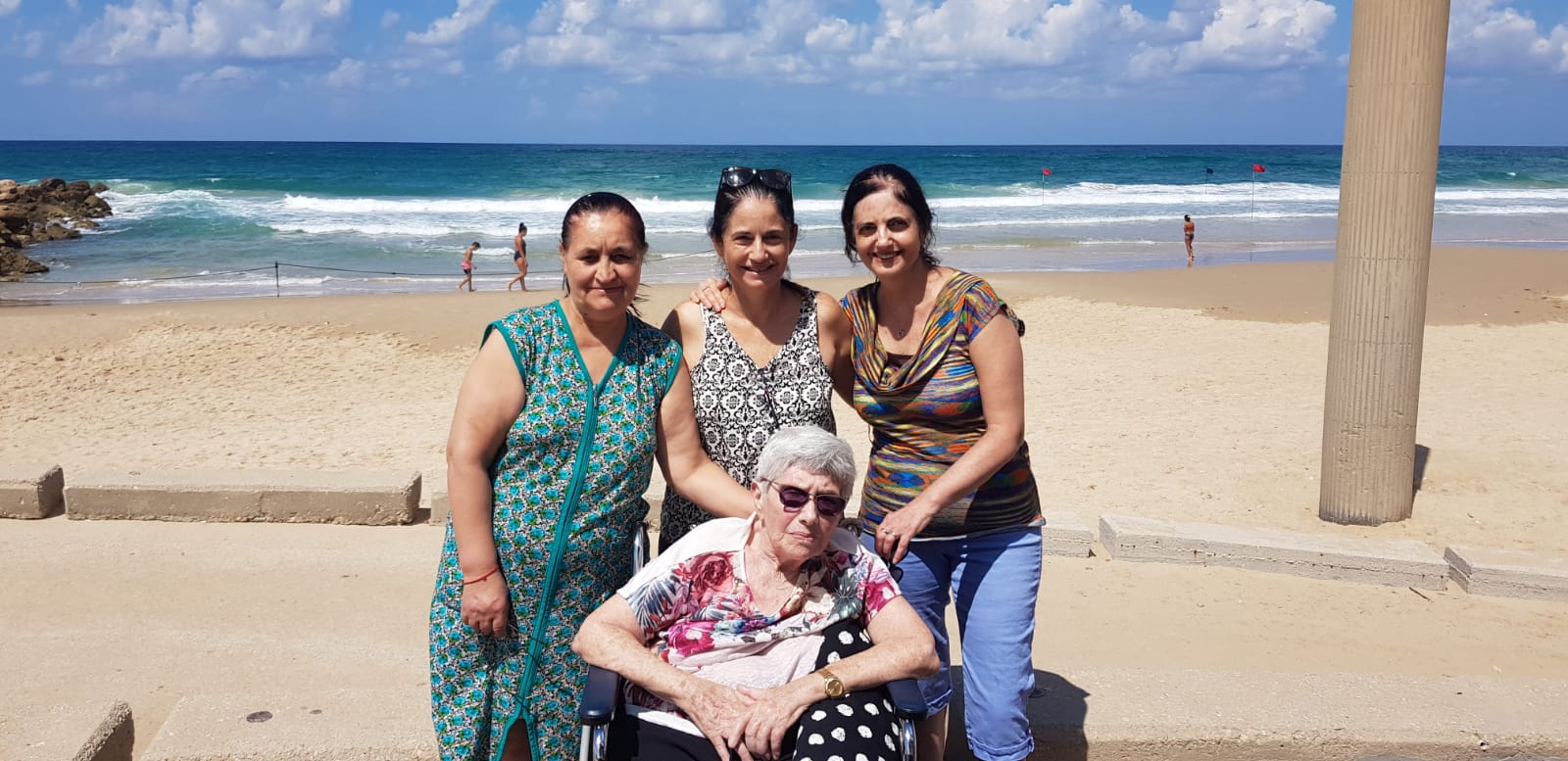 אמא ז"ל חנה ואני ודומניקה המטפלת -  חוף הכרמל 2018
7